Великая 
отечественная 
война
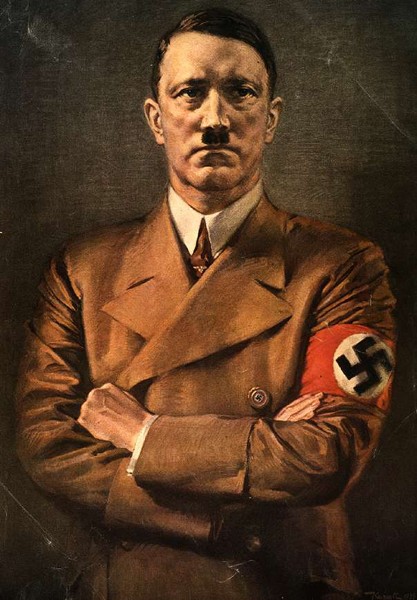 Гитлер
22 июня 
1941 года 
4 часа  утра
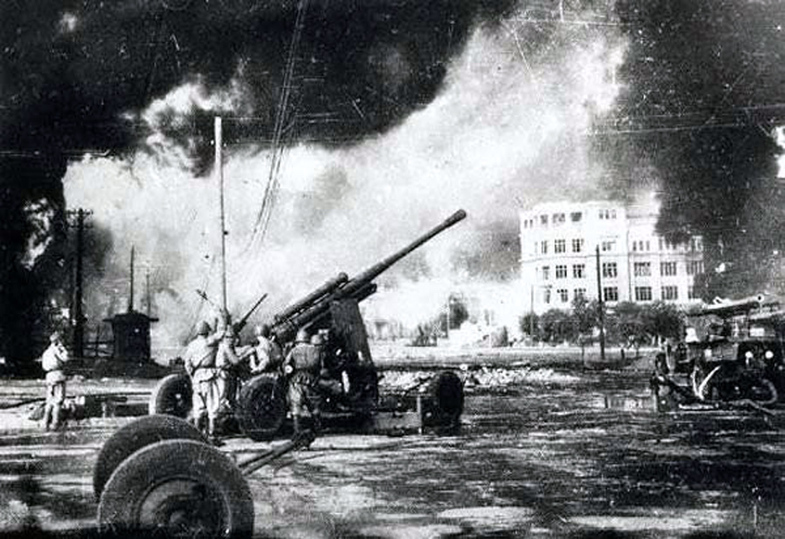 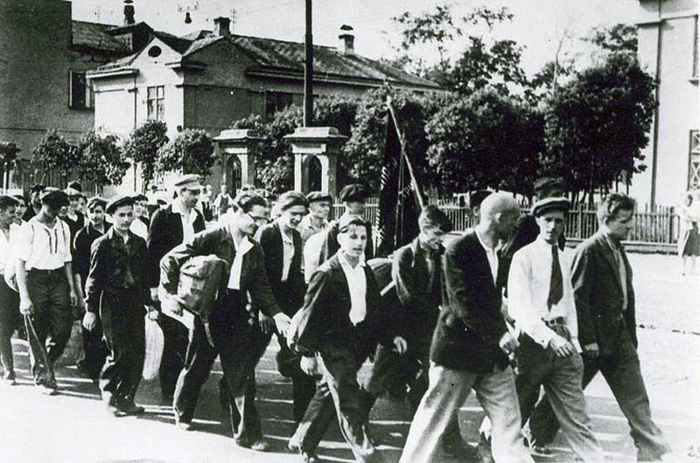 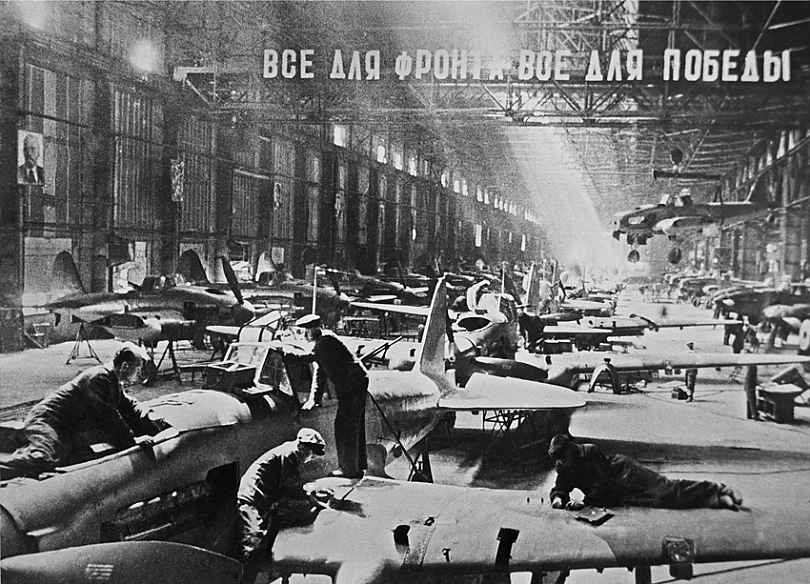 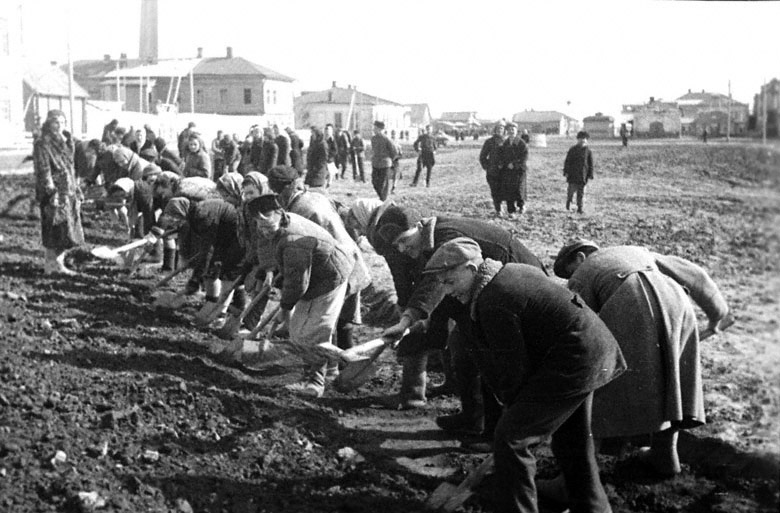 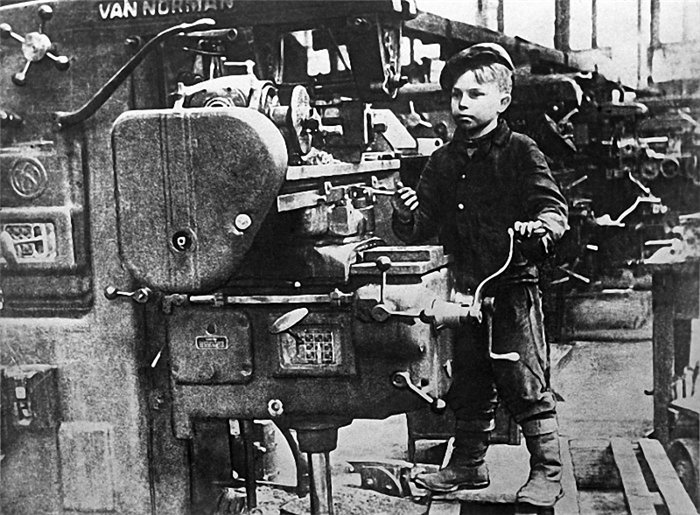 Блокада Ленинграда
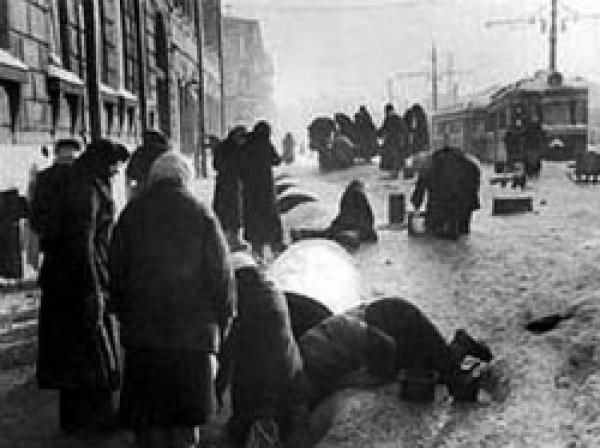 872 дня
Партизанские отряды
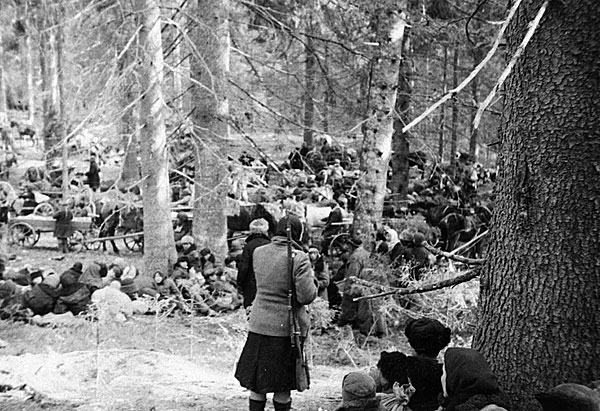 Сталинградская битва
31 января 1943 года
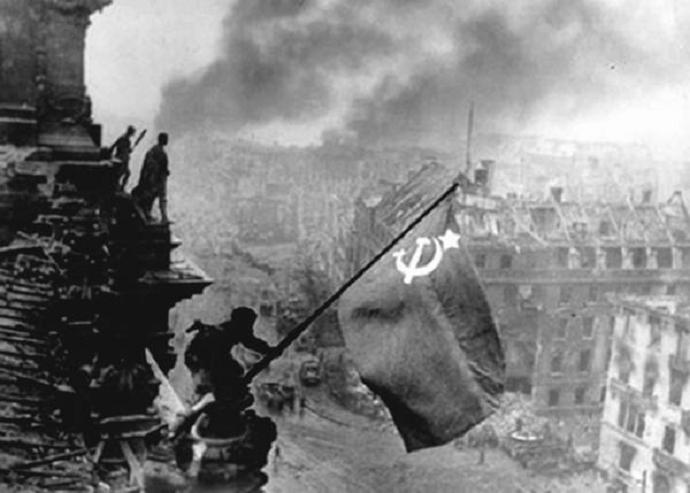 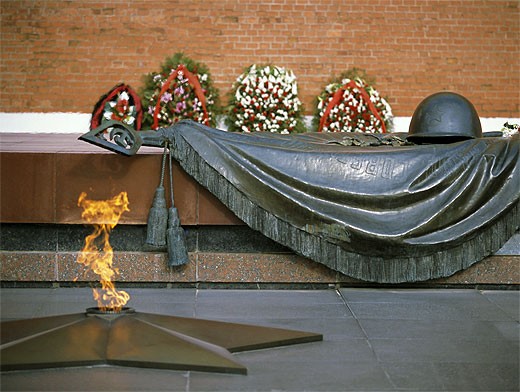 Около 27 000 000 человек
9 мая 1941 года
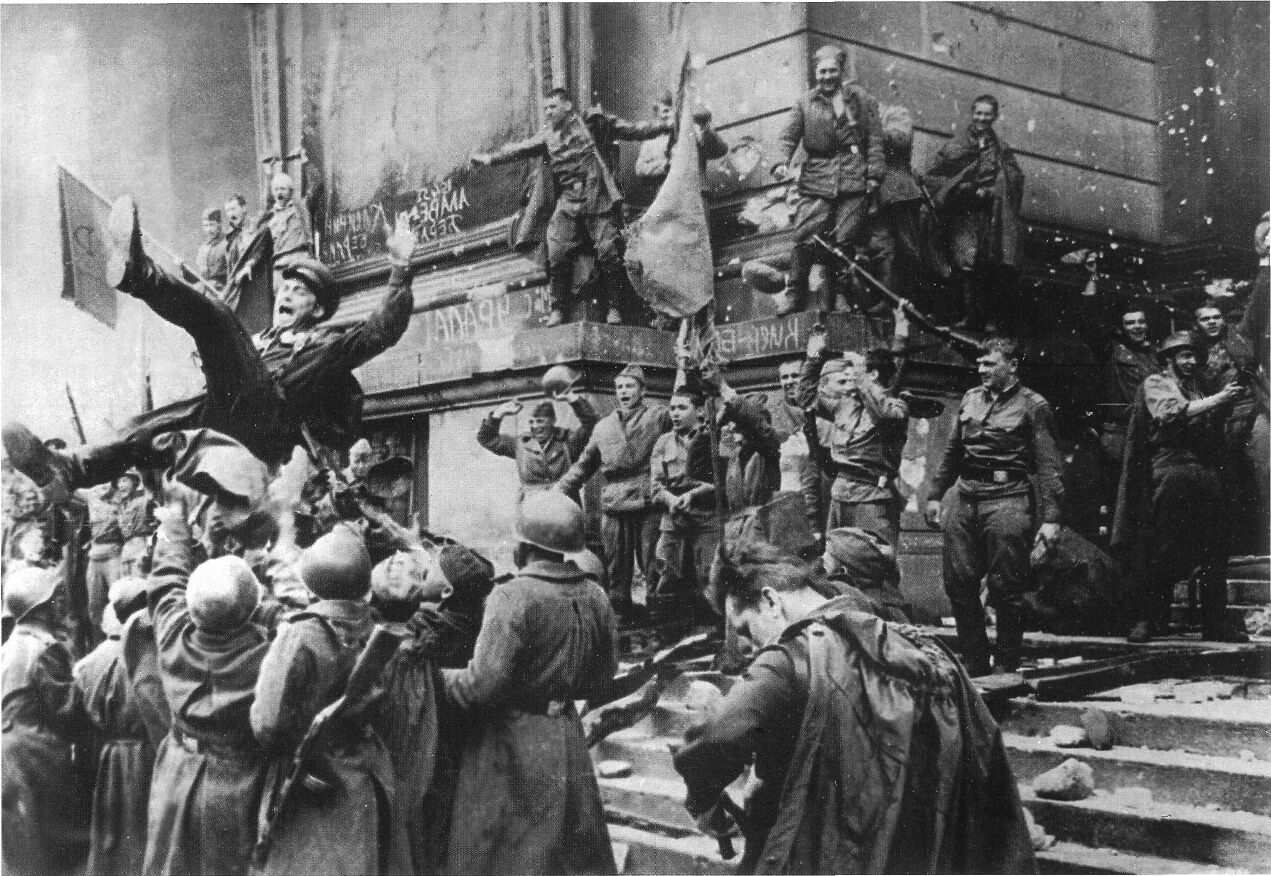 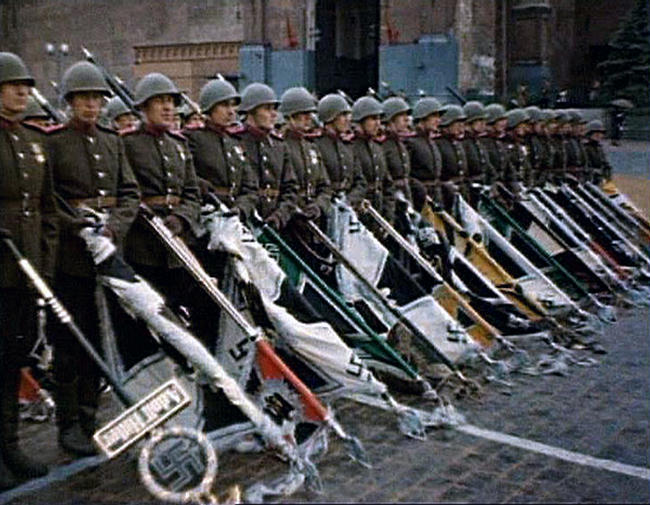 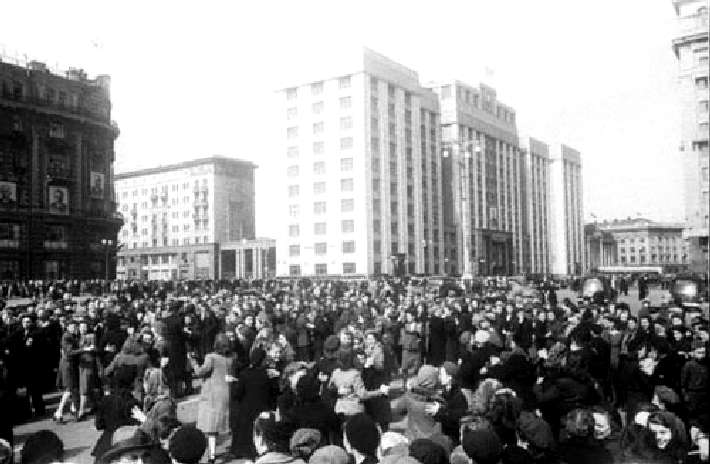 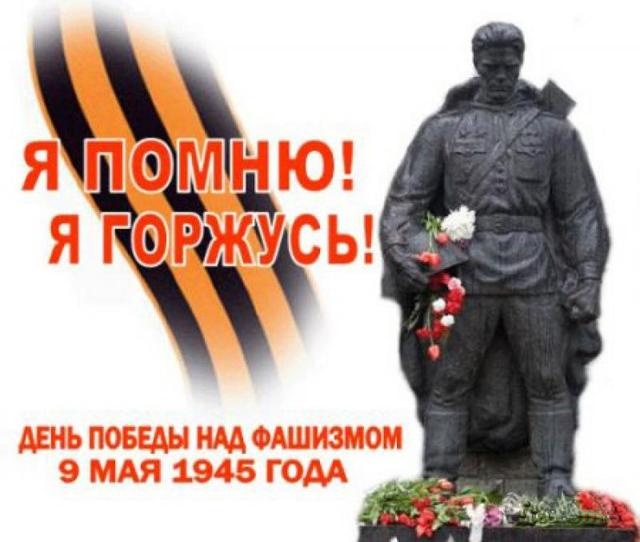